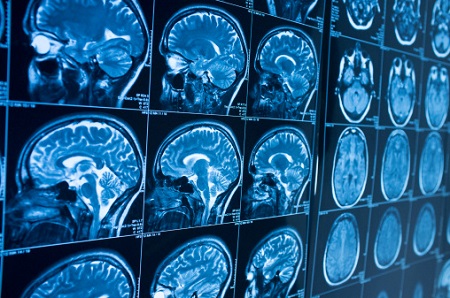 Clinical
RADIOGRAPHIC FINDINGS OF EMPTY SELLA AND FACIAL NERVE ENHANCEMENT INSARS-COV-2 PATIENTS
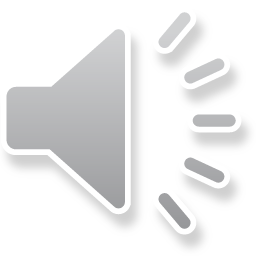 [Speaker Notes: Slide 1]
RADIOGRAPHIC  FINDINGS OF                          EMPTY SELLA  AND            FACIAL NERVE ENHANCEMENT IN                         SAA-COV-2 PATIENTS
Erum Siddiqui
                                  Dr. Harpal Mangat
                                      Sagar Matharu
                                     Aamna Siddiqui
                                       Apanjit Sahi
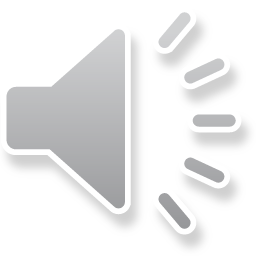 INTRODUCTION
SUBARCHANOID CISTERNS
The subarachnoid cisterns are compartments within the subarachnoid space where the pia mater and arachnoid membrane are not in close approximation 
This results in cerebrospinal fluid pools.
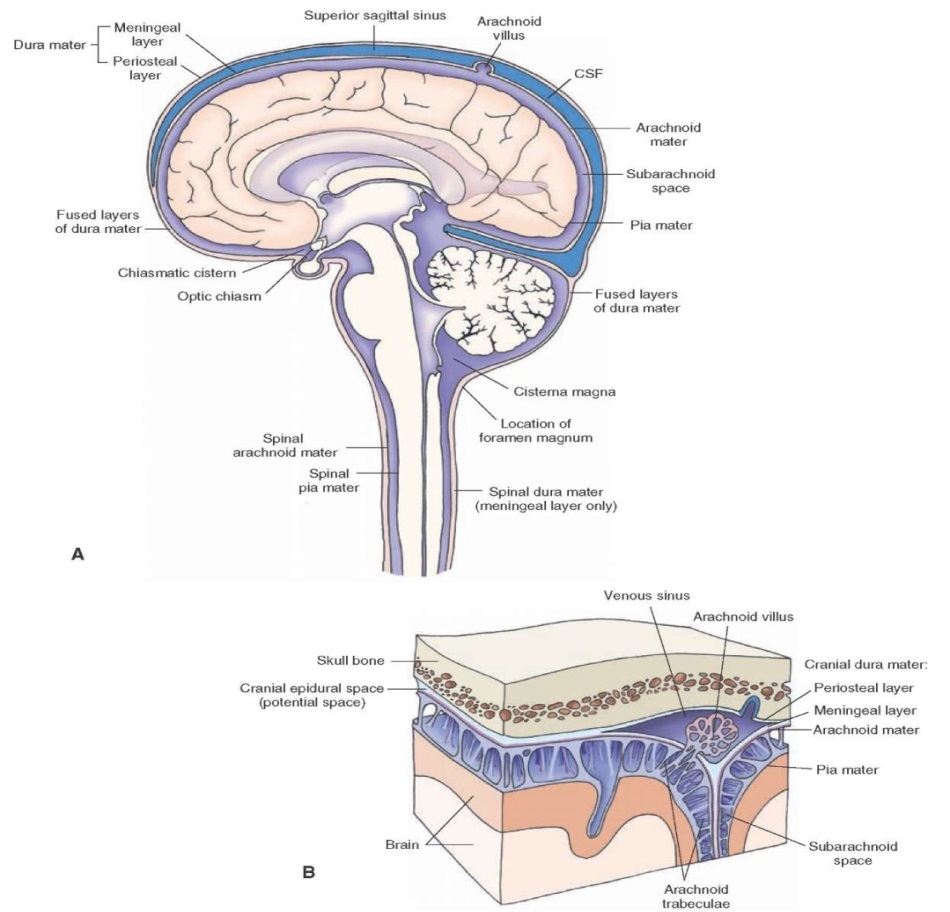 Figure A. Gross anatomy of cisterns
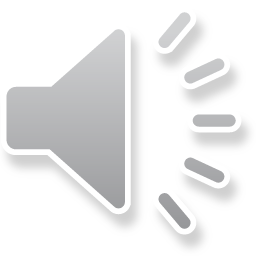 INTRODUCTION
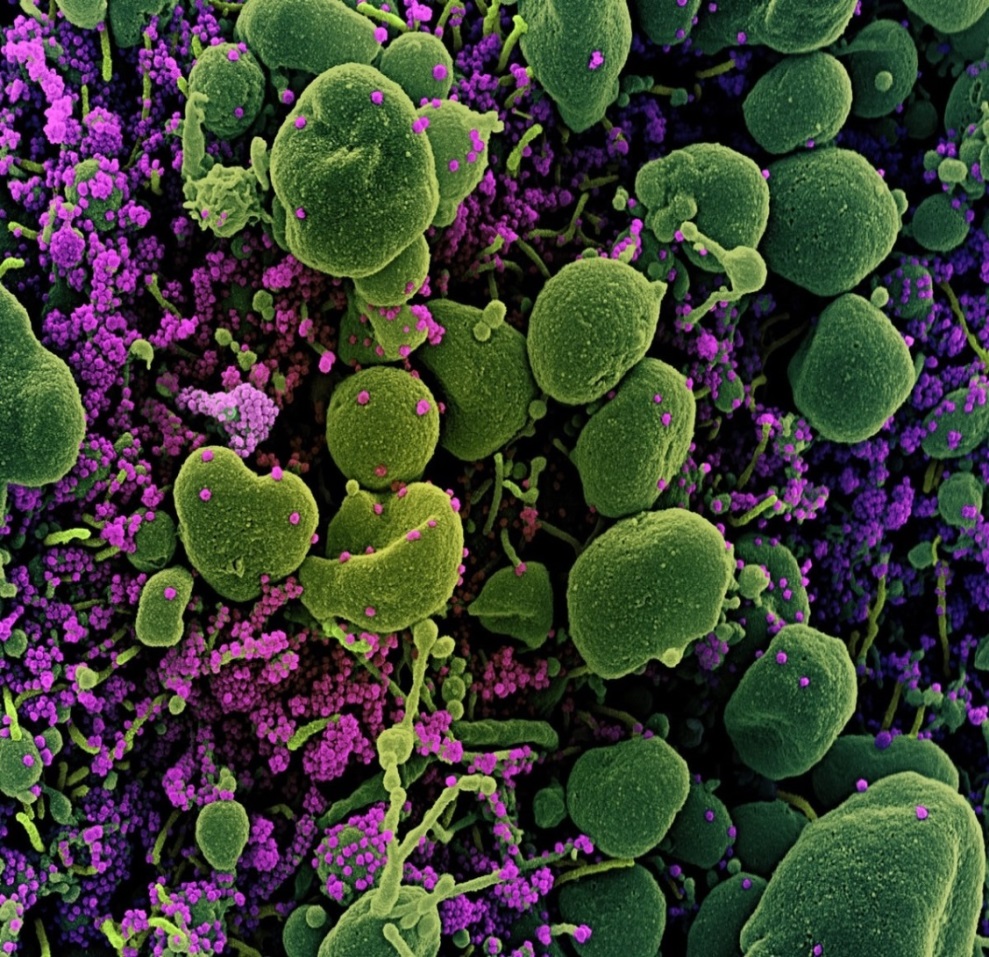 PATHOLOGICAL CAUSES  OF EXCESS CSF
AND RAISED INTRACRANIAL PRESSURE
-Brain trauma
-Infections-Bacterial or Viral
-The virus causes a bradykinin and a cytokine storm.
-The net result is a rise in ICP due to lymphatic  fluid aggregation 
-The ICP is released by natural    pathways
-One of  them causes CSF to flood and accumulate into the subarachnoid  cisterns
Figure B. Infected cells with Sara-Cov-2
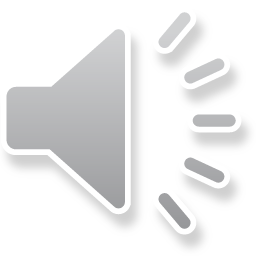 INTRODUCTION
EMPTY SELLA
Increased ICP causes CSF to flood and accumulate into the subarachnoid cistern overhead the sella turcica, causing the sella turcica to appear empty on a MRI scan
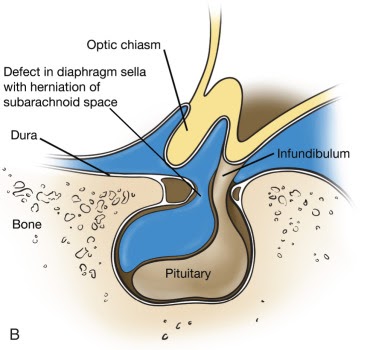 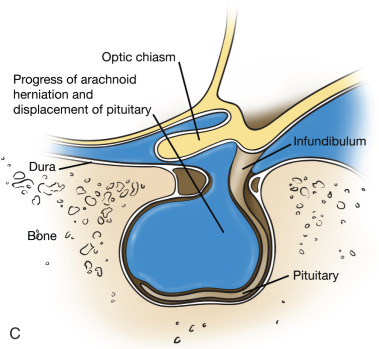 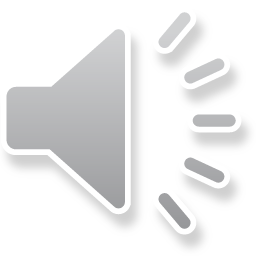 Figure D : Advanced  stage of ES
Figure C :Early stage of ES
INTRODUCTION
INVOLVEMENT OF FACIAL AND VESTIBULOCCHLEAR NERVE
The subarachnoid space envelopes around the mastoid branch of the facial nerve, nerve to the stapedius and vestibulocochlear which are located in IAC
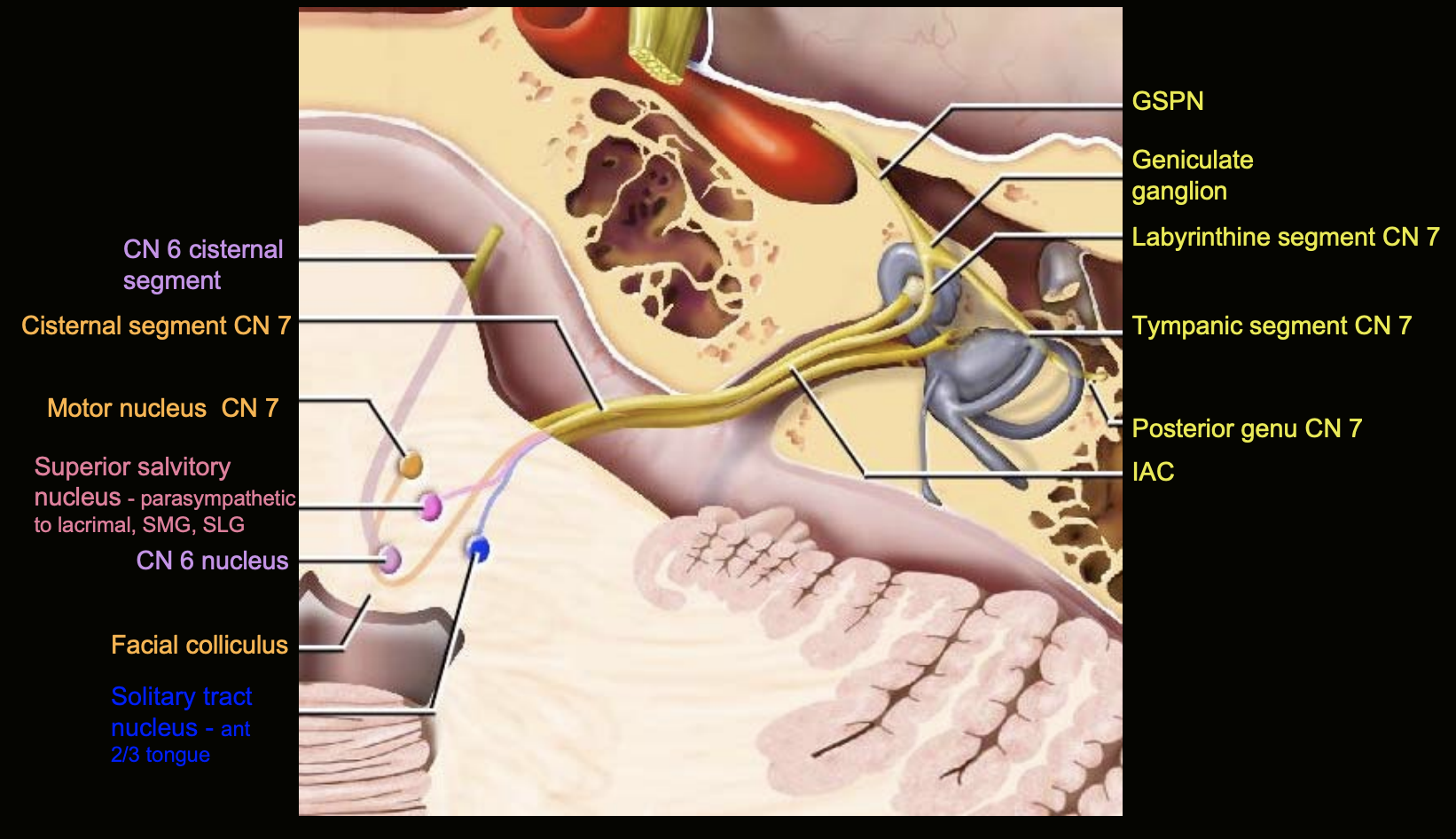 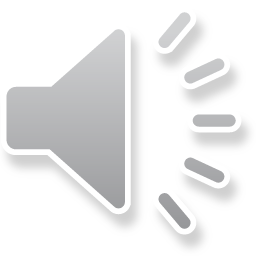 Figure E : Cranial nerve 7th and 8th in IAC
CASE PRESENTATION
A retrospective review was conducted selecting cases presenting with neurological symptoms and a positive NAA test of SARS-CoV-2. Subjects were separated on the basis of absence or presence of any abnormal neuro radiological manifestations .
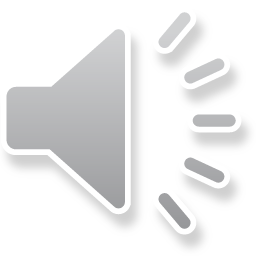 CASE PRESENTATION
CLINICAL DATA CHART
News Flash!!!- Sars-Cov-2 isolated from the Middle Ear and Mastoid.
Research article published by John Hopkins Dept. of  Otolaryngology-Head and Neck Surgery discusses about finding Mastoid effusions in 2 out of 3 Postmortem dissections
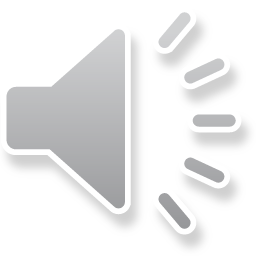 CASE PRESENTATION
EVIDENCE OF EMPTY SELLA SIGN ON  MRI RADIOGRAPHS
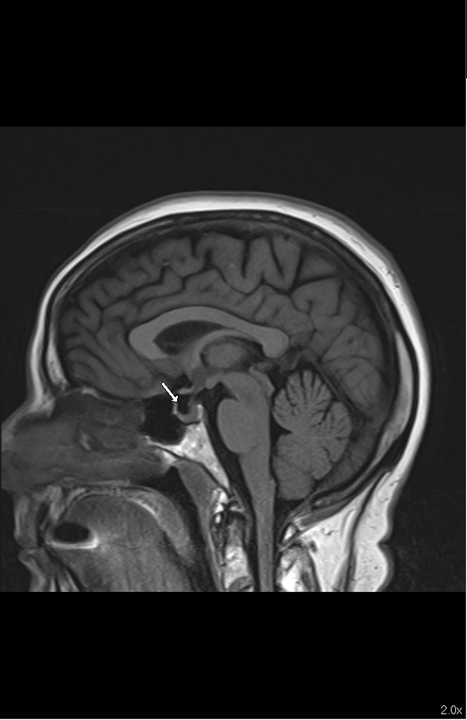 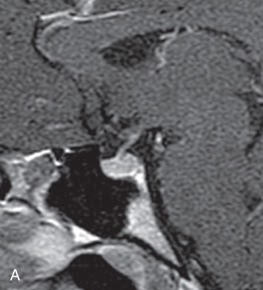 Figure G. Radiograph of Advanced Empty Sella from Pt.1
Figure F. Radiograph of Early Stages of Empty Sella
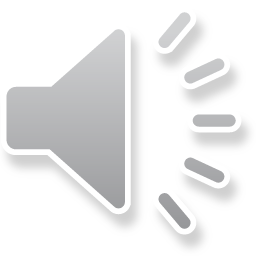 CASE PRESENTATION
FACIAL NERVE ENHANCEMENT
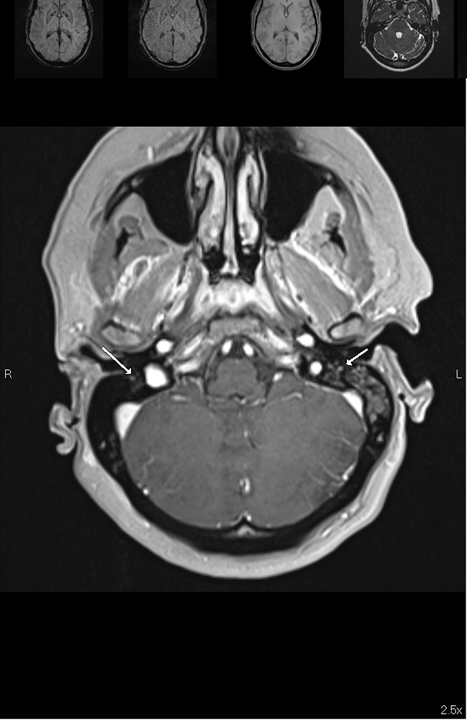 Figure H :
Enhancement of Mastoid branch of facial nerve on a MRI brain and IAC in Covid 19 patient .
Pt.2
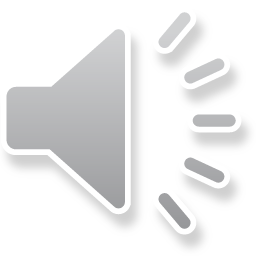 DISCUSSION
Viral infections like SARS-CoV-2 could lead to lymphatic fluid aggregation in the subarachnoid space leading to Empty sella or Partially empty sella sign on a MRI radiograph.
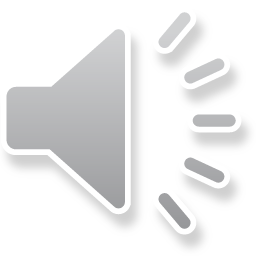 DISCUSSION
-Sars-Cov-2 infection hence could affect the IAC segment of the vestibulocochlear nerve causing dizziness
-Sars-Cov-2 infection could also effect mastoid branch of Facial nerve and nerve to stapedius causing sensitivity to high pitched sounds
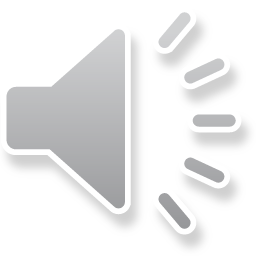 DISCUSSION
RESULT
The study links SARS-CoV-2 and the abnormal neuro radiological manifestations of empty sella and enhancement of the mastoid segment of the facial nerve.
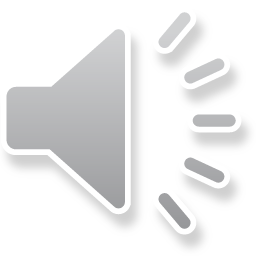 REFERENCES
https://thejns.org/focus/view/journals/neurosurg-focus/43/5/article-pE7.xml
https://radiopaedia.org/articles/subarachnoid-cisterns?lang=us
https://www.thelancet.com/journals/laneur/article/PIIS1474-4422(20)30221-0/fulltext
https://www.ncbi.nlm.nih.gov/pmc/articles/PMC7609129/
https://www.news-medical.net/news/20200521/COVID-19-may-damage-the-central-nervous-system.aspx
https://jamanetwork.com/journals/jamaotolaryngology/fullarticle/2768620?resultClick=1
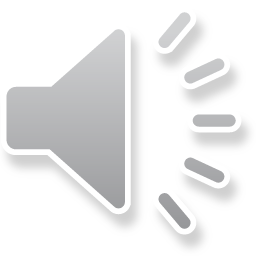 THANK  YOU
Have a blessed day!
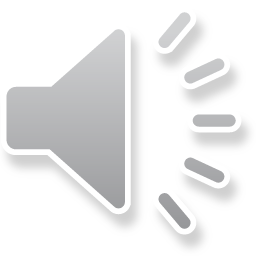